授業を受けていて、
つらくなったり、
悲しい気持ちになったときは、
がまんせず、
声をかけてくださいね。
クイズで知ろう
　　「がん」のこと
全部で４問。
　　　　クイズです。
どちらが正解か考えましょう。
Q1
どのくらいの人が、「がん」になるの？
日本人が一生のうちに「がん」になる
確率は、４人に１人である。
or
こたえは ”　　　　”です。
日本人が一生のうちに「がん」と診断される確率は、２人に１人（※）です。
「がん」は、とても 身近な病気 です。
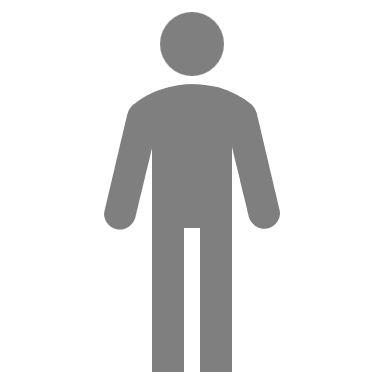 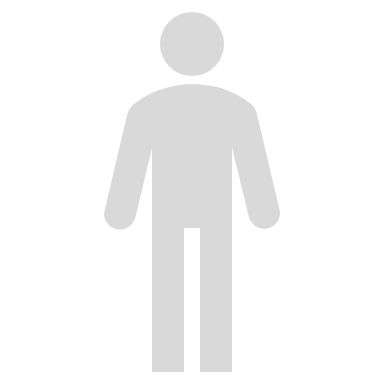 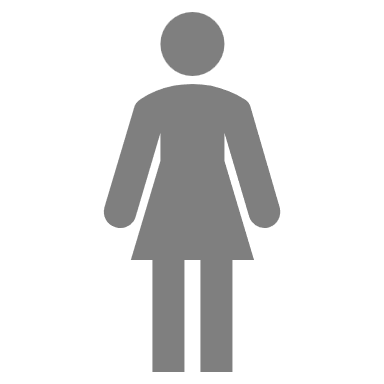 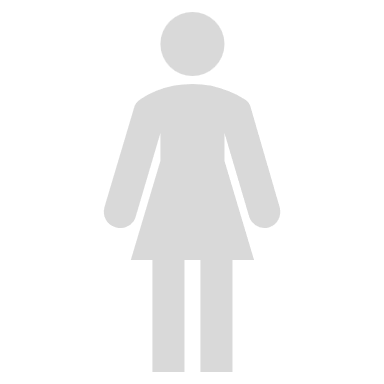 ※ 出典：国立がん研究センターがん情報サービス（2020年データに基づく）
Q２
「がん」を防ぐことはできるの？
「がん」を予防する方法はある。
or
こたえは ”　　　　”です。
「がん」を完全に防ぐことはできません。
でも、「がん」になりにくくなる予防法
はあります。
《 がんの予防法 》
生活習慣の改善（禁煙、節酒、食生活を正す、運動など）
　ウイルスや細菌の感染予防（感染の検査など）
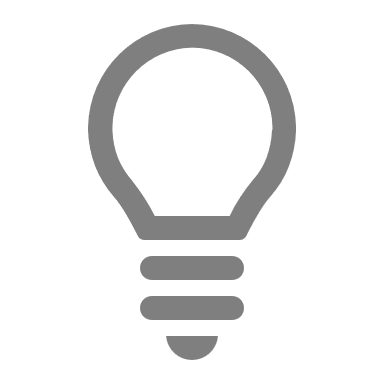 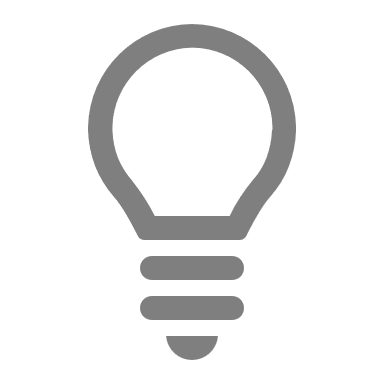 Q３
「がん」は治せるの？
「がん」は治すことができる。
or
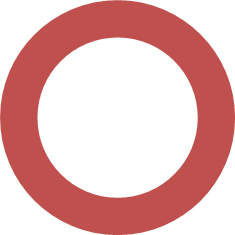 こたえは ”　　　　”です。
「がん」は、小さいうちに見つけ、
治りょうすれば、
約９割の人が治ります。
Q４
「がん」を早く見つけるためには？
痛みなどの自覚症状が出てすぐ、がん検診にいく。
or
こたえは ”　　　　”です。
早いうちの「がん」は、多くの場合、痛みなどの自覚症状がありません。
「がん」を早く見つけるためには、自覚症状がない時から、定期的にがん検診を受けることが大切です。